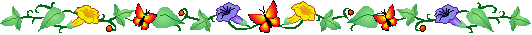 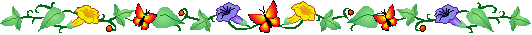 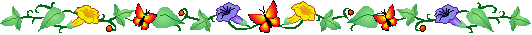 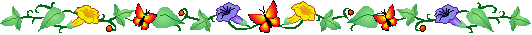 UBND QUẬN LONG BIÊN
TRƯỜNG MẦM NON TRÀNG AN
Làm quen chữ cái v, r
Giáo viên: Nguyễn Thu Hương
Năm học: 2017 -  2018
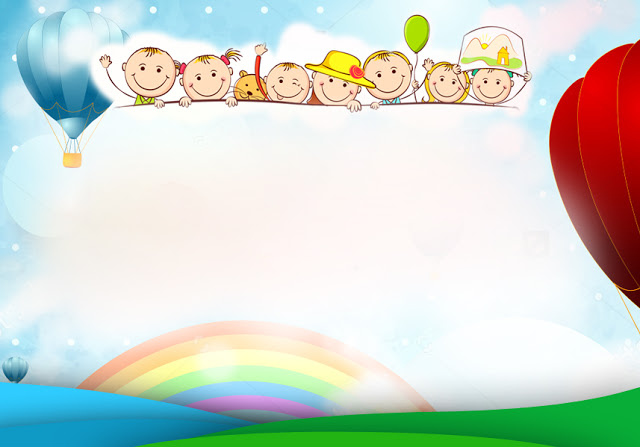 Bài hát: Em yêu Hà Nội của em
Sáng tác: Hoàng Bình
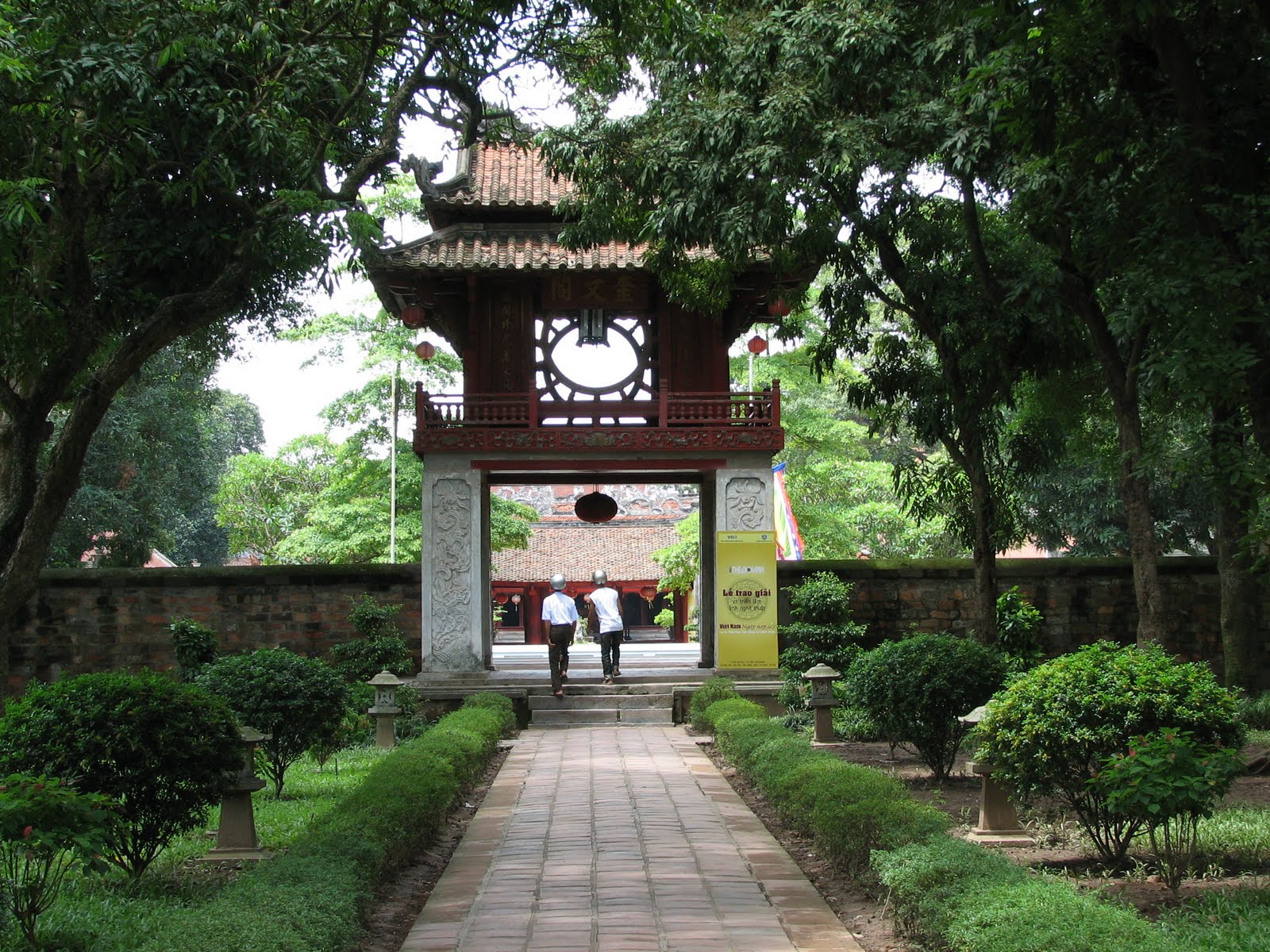 v¨n miÕu
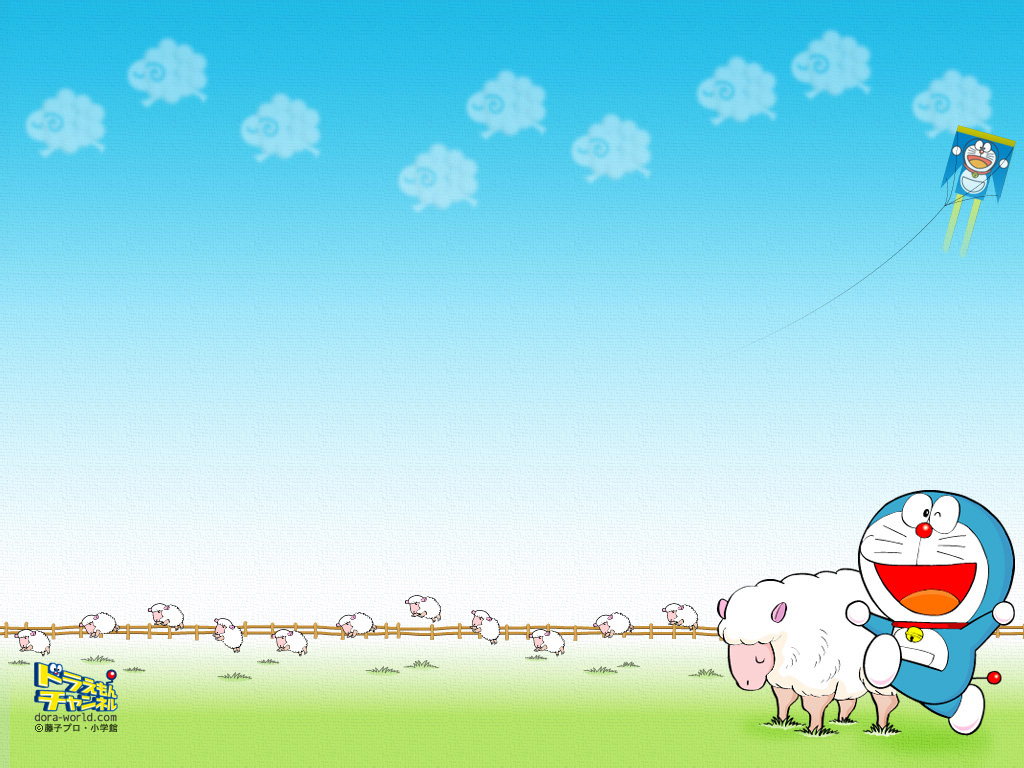 T×m nh÷ng ch÷ c¸i ®· häc
v¨n miÕu
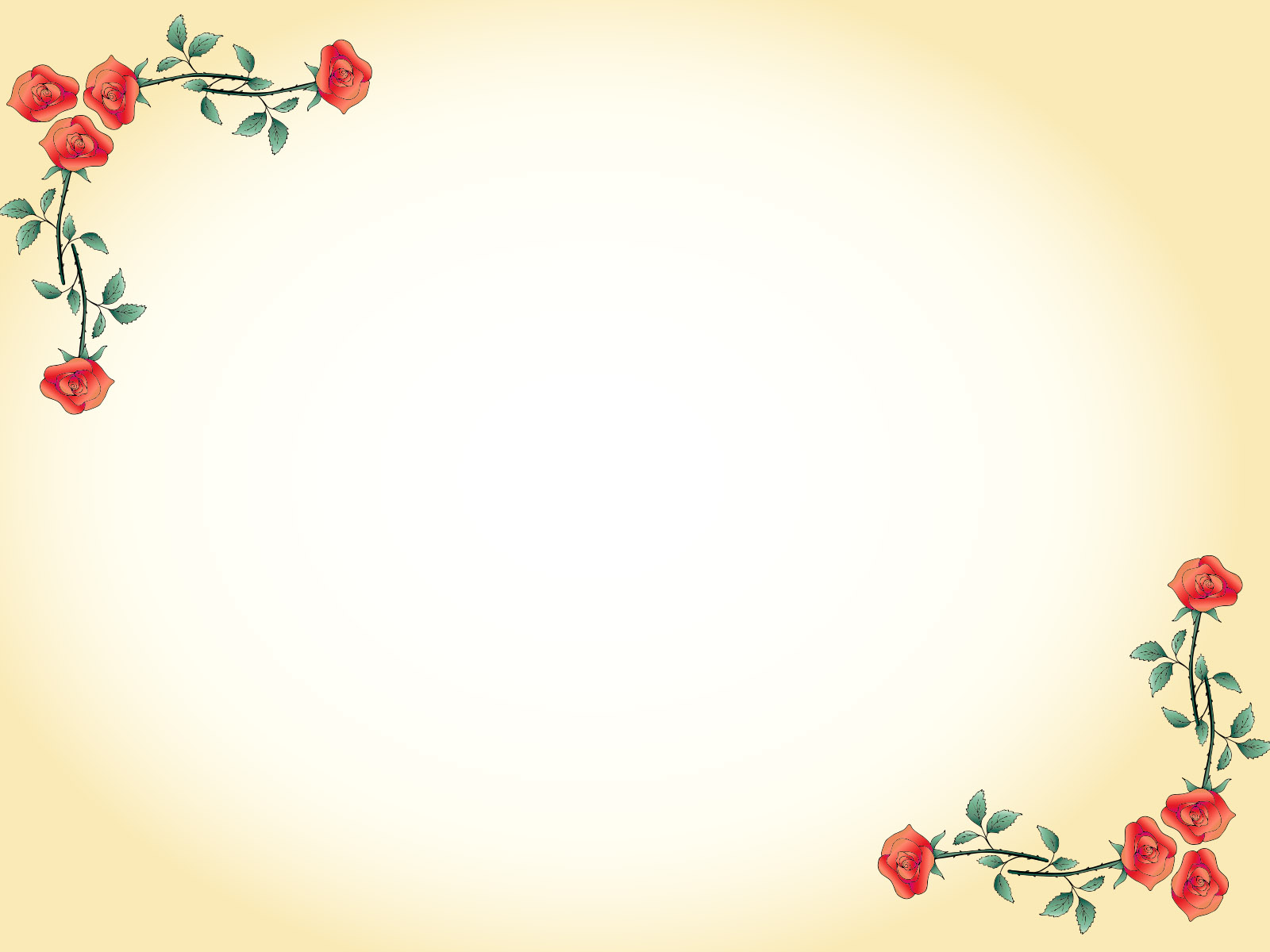 v¨n miÕu
¨
ª
u
m
n
i
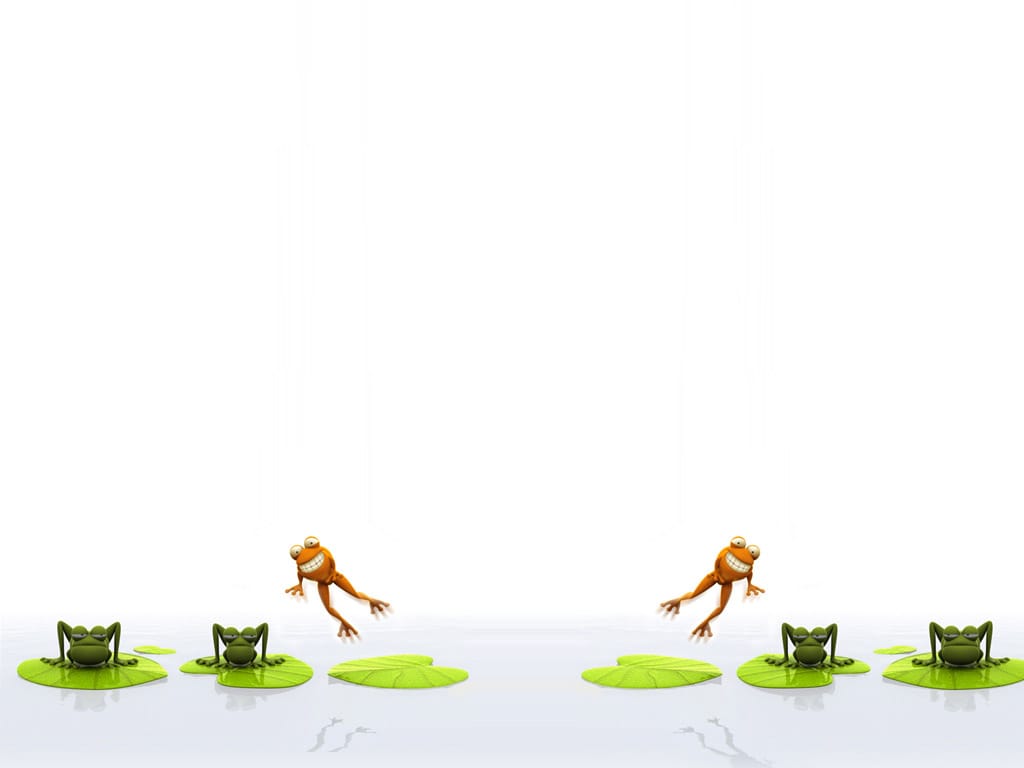 v
v¨n miÕu
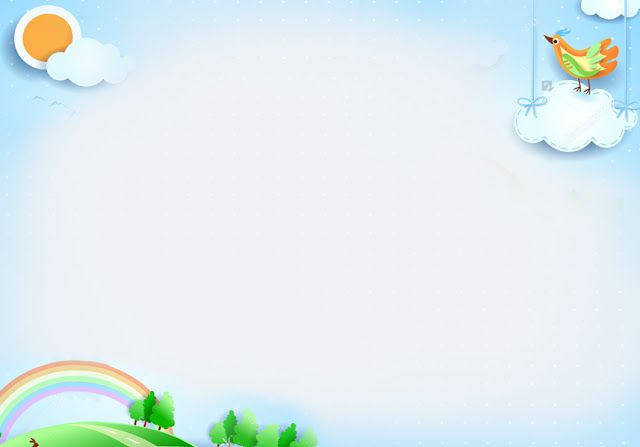 CÊu t¹o ch÷ v
V
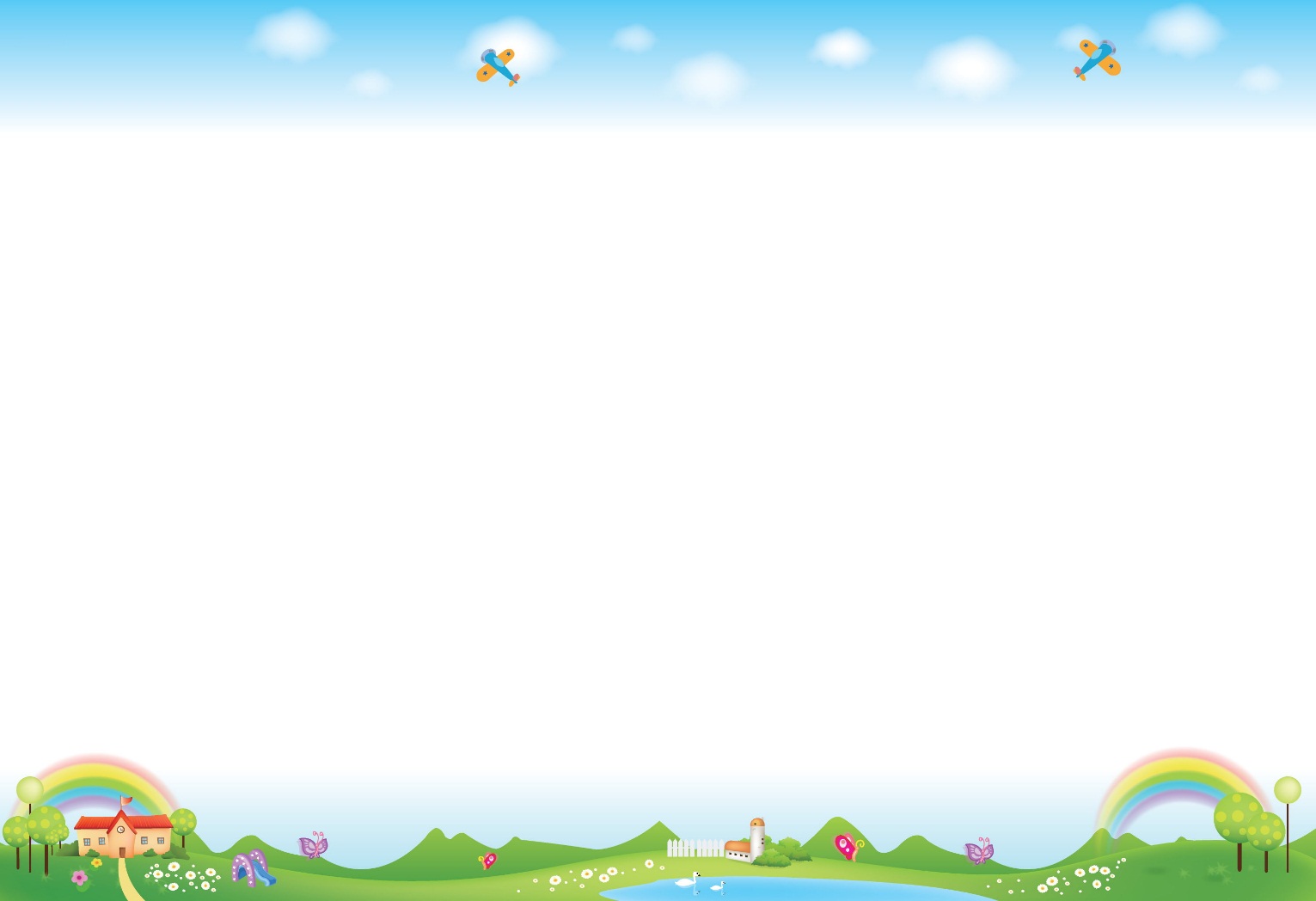 v
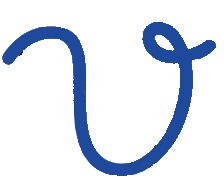 C¸c kiÓu ch÷ v
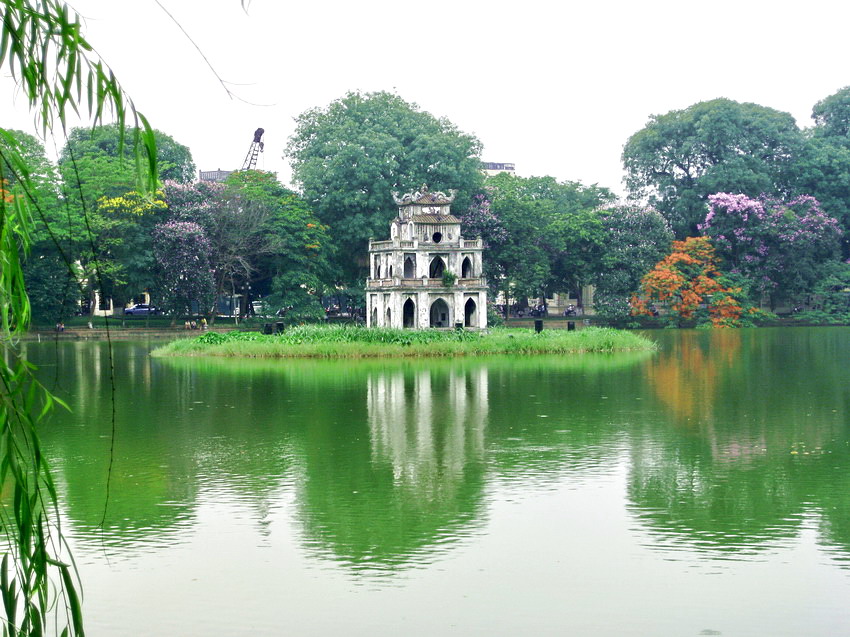 Th¸p rïa
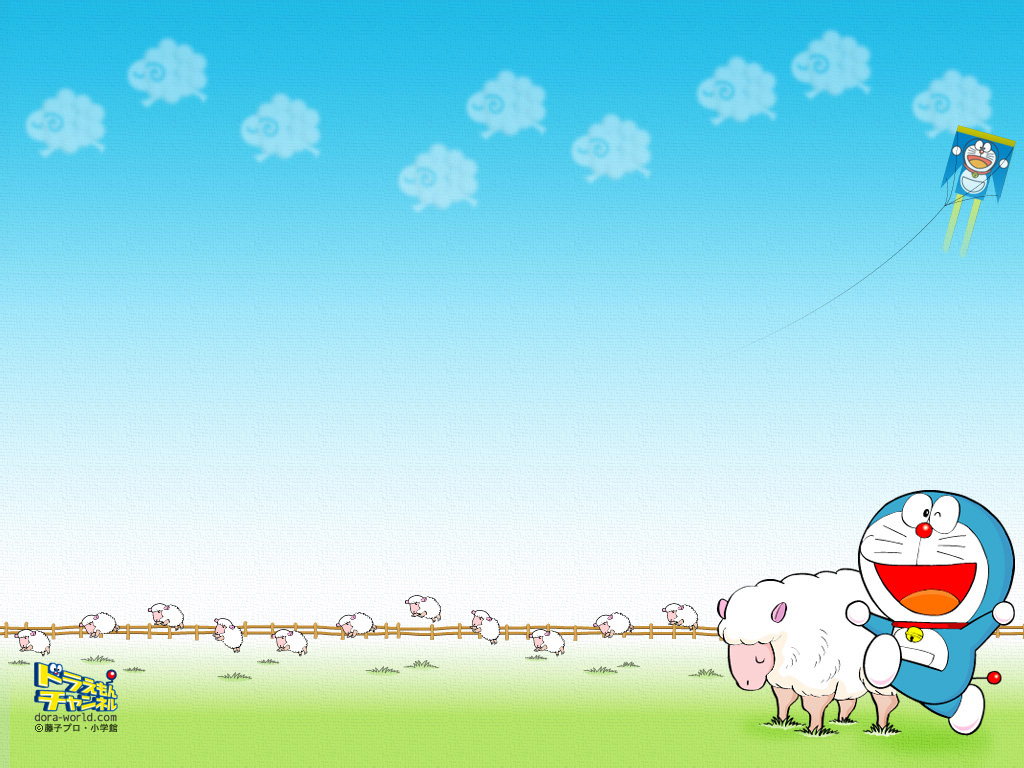 Th¸p rïa
Tõ “ th¸p rïa” ®­îc t¹o bëi mÊy ch÷ c¸i
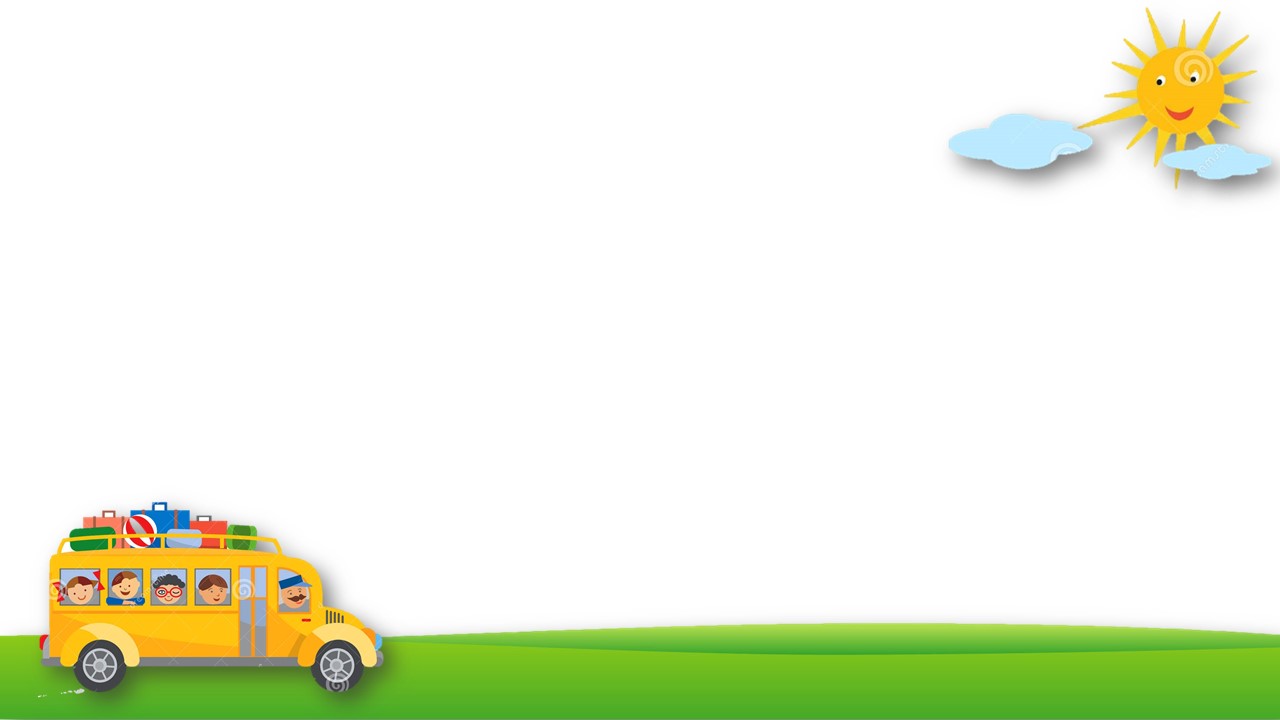 Th¸p rïa
4
5
6
7
1
2
3
r
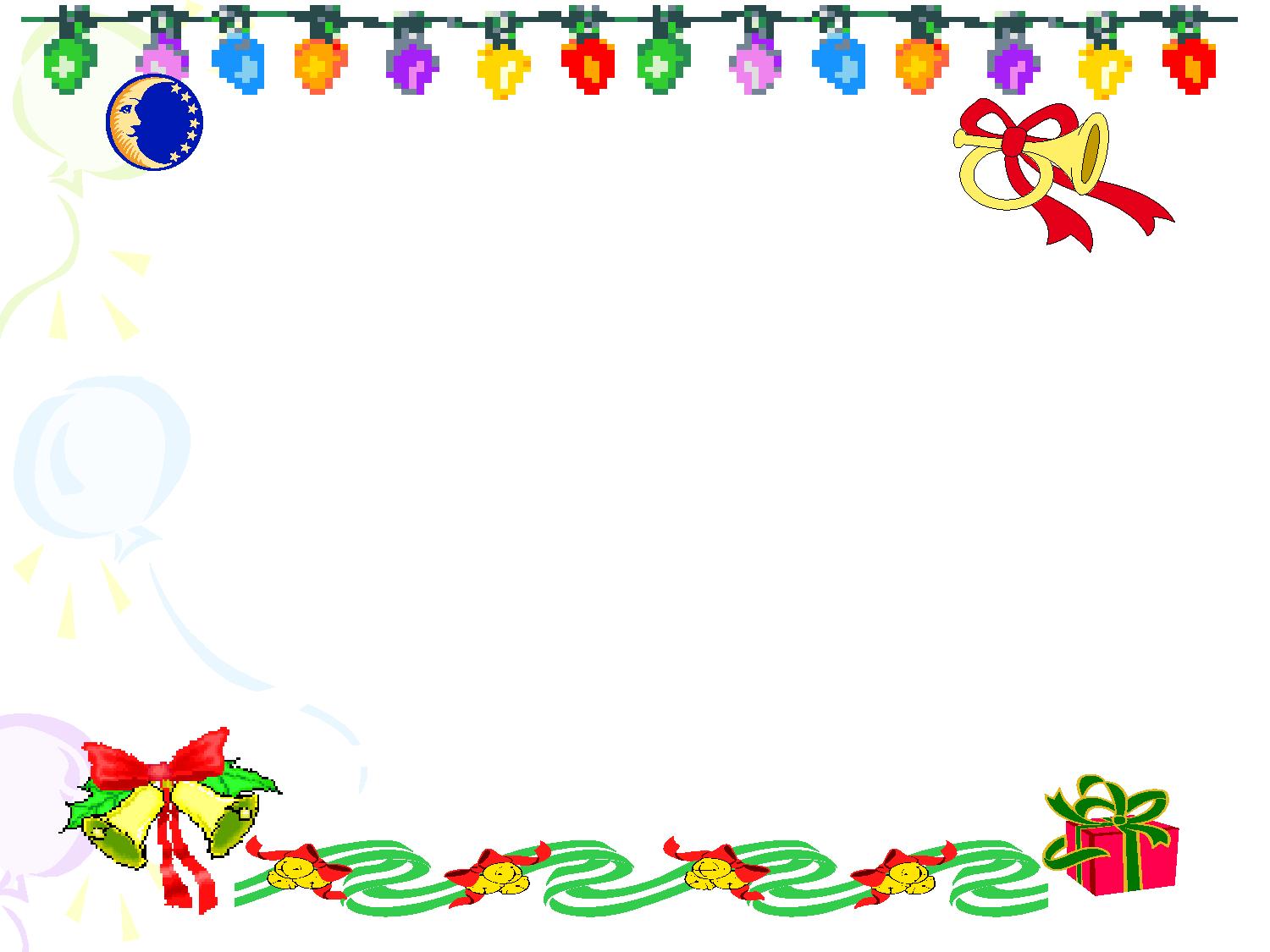 Th¸p rïa
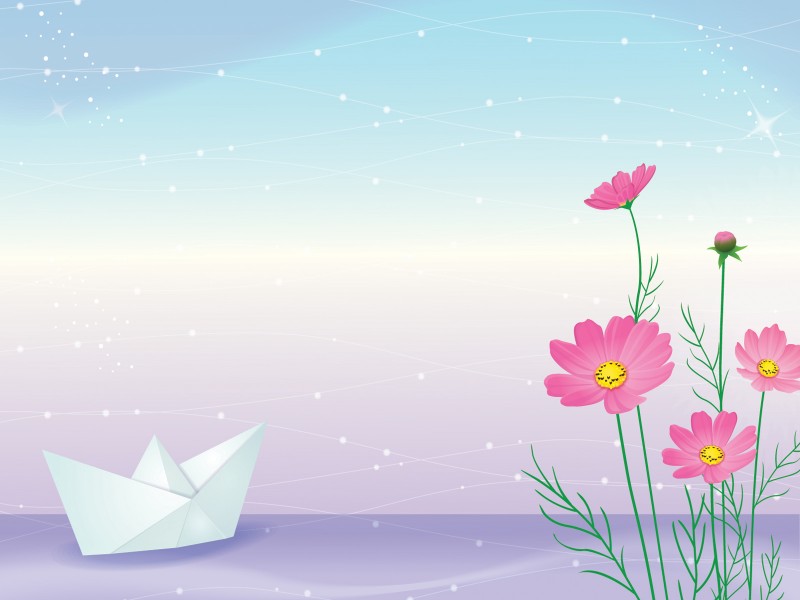 CÊu t¹o ch÷ r
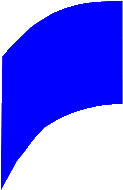 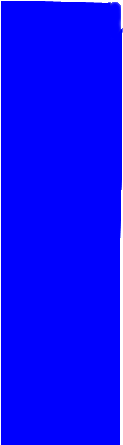 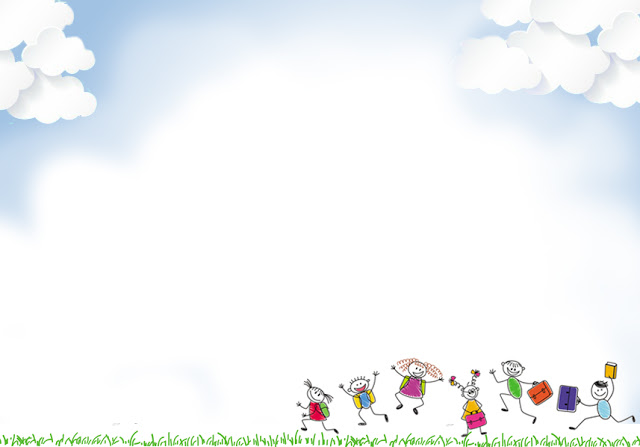 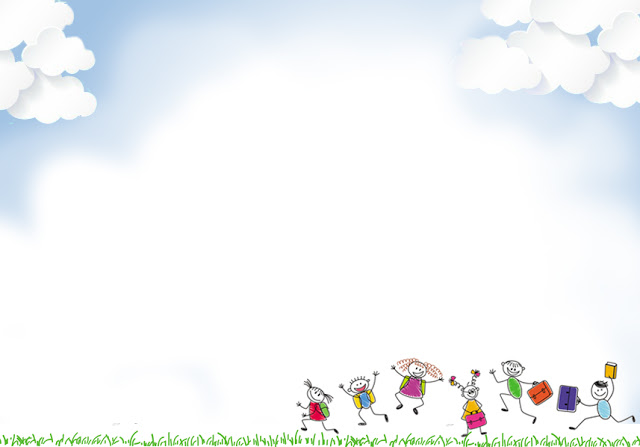 R
r
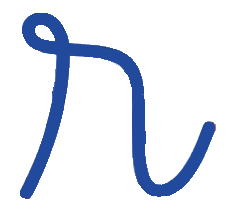 C¸c kiÓu ch÷ r
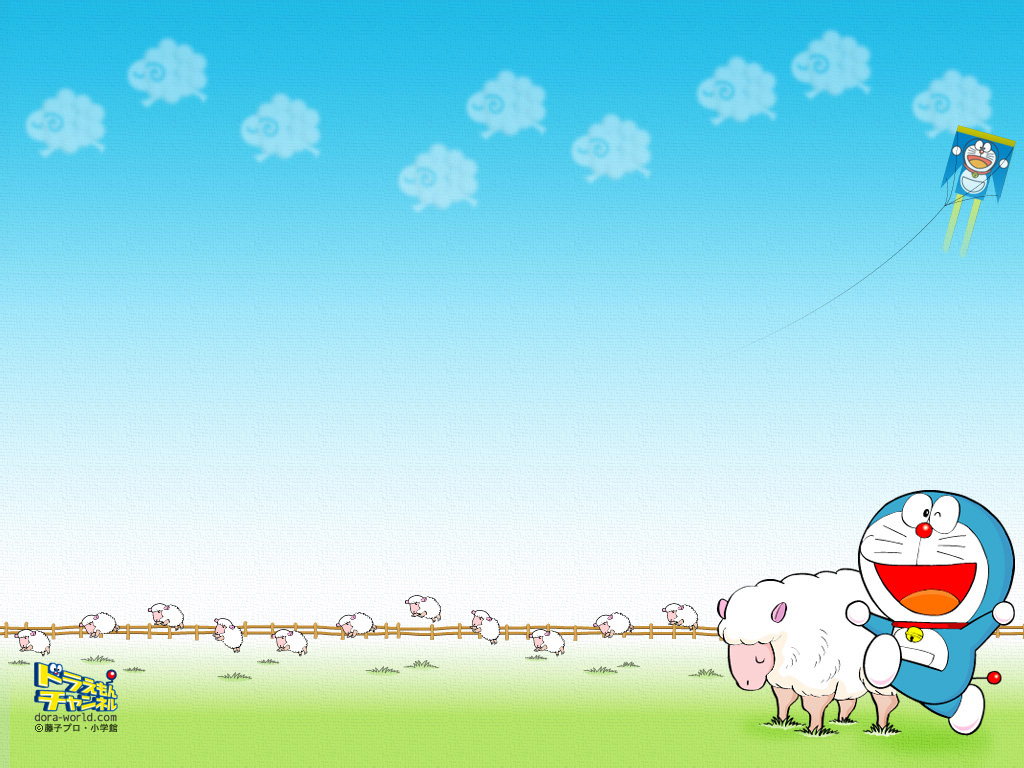 Trß ch¬i víi
 ch÷ r
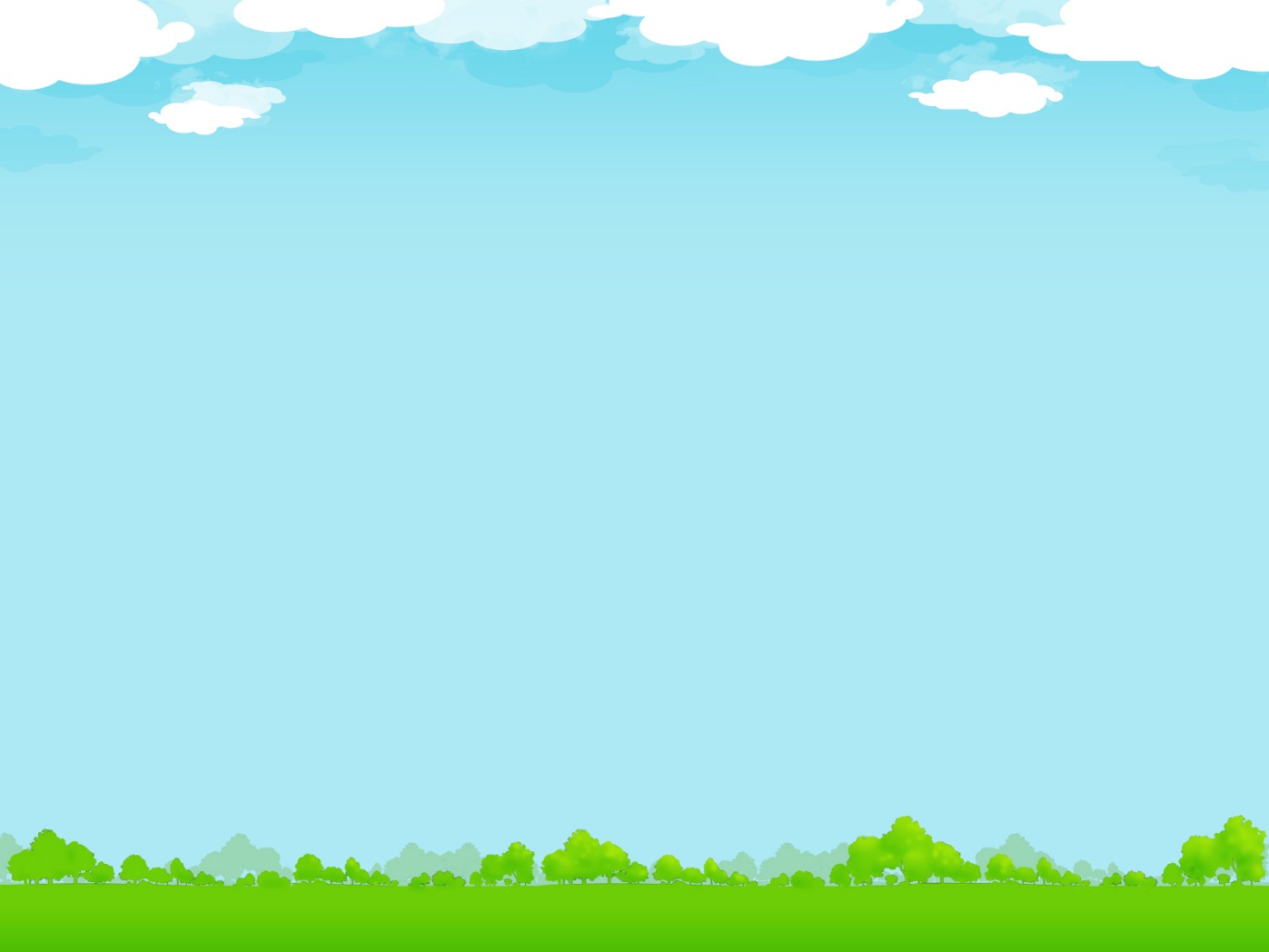 §µn T¬ - R­ưng
        (s­ưu tÇm)
Nh­ư c¸i cÇu treo
B¾c chªnh ®Ønh nói
Mét tr¨m tiÕng suèi
Tr¨m h¬i giã rõng
Tr¨m giäng chim hãt
Tay em gâ, chuèt,
G¶y ®µn T¬ - r­ưng
Cã bao nhiªu ch÷ r trong bµi
Cã 6 ch÷ r
Bµi th¬ trong tuyÓn tËp 
Th¬ truyÖn vµ c©u ®è trÎ mÇm non 5 – 6 tuæi
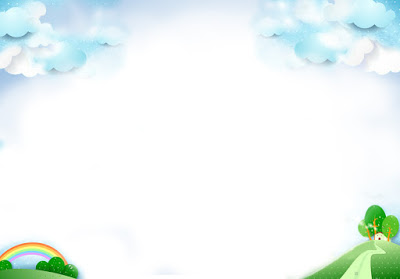 Cïng ch¬i víi
 ch÷ v, r
r
v
r
v
v
r
­
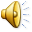 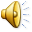 Cèm lµng vßng
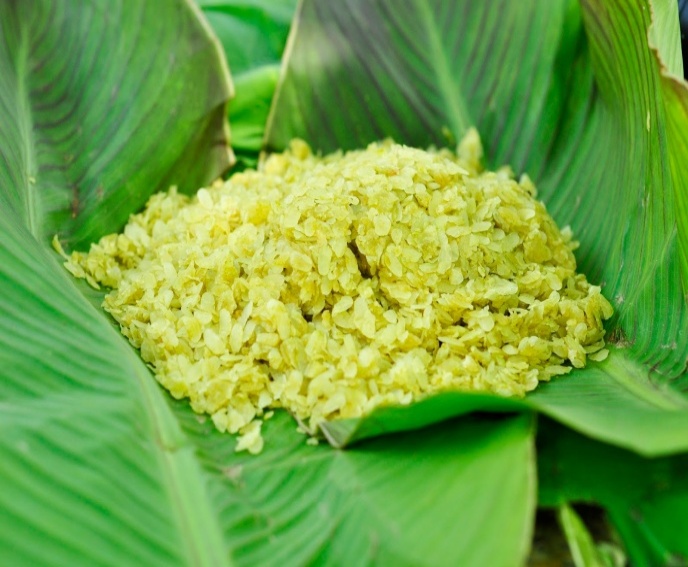 v
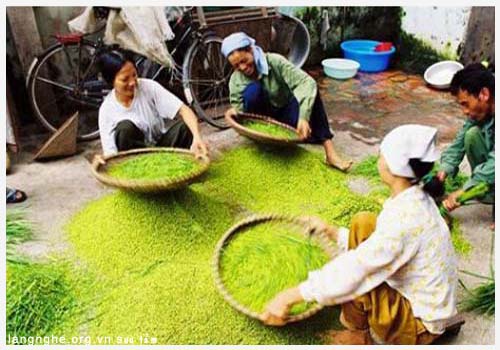 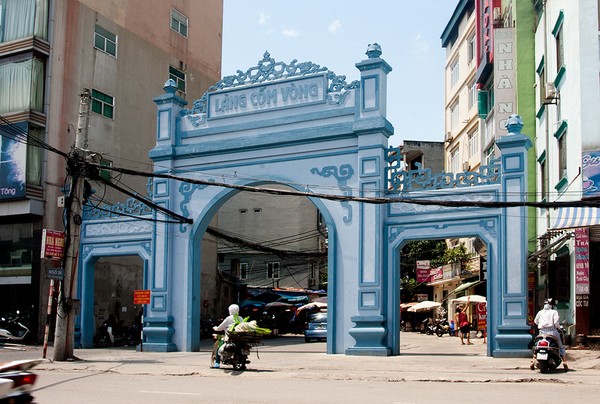 r
Cèm lµng   ßng
Chïa trÊn quèc
v
r
Chïa t Ên quèc
Qu¶ng tr­êng Ba §×nh
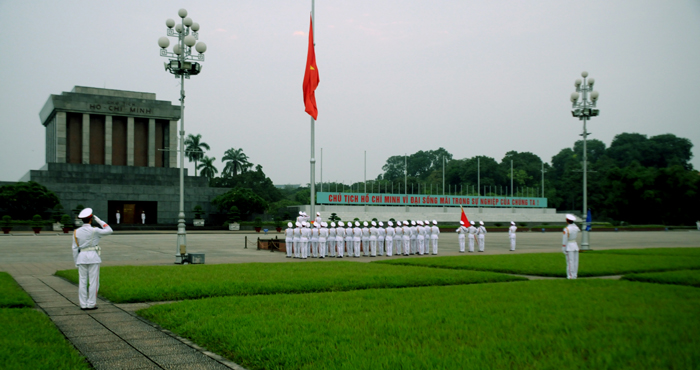 v
r
Qu¶ng t ­êng Ba §×nh
Gèm b¸t trµng
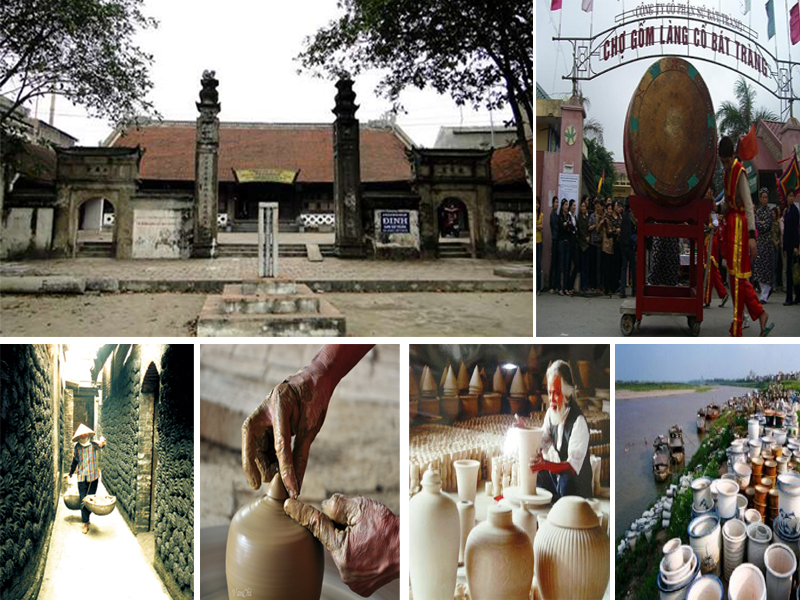 v
r
Gèm b¸t t µng
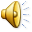 Lôa v¹n phóc
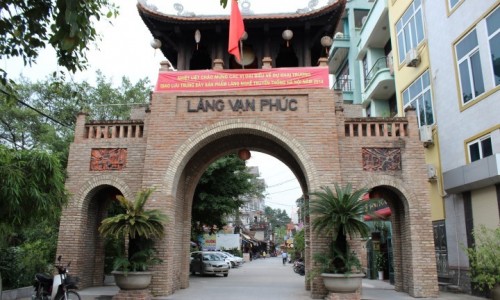 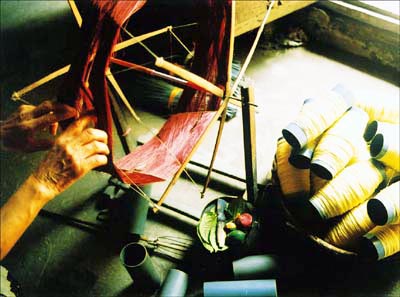 v
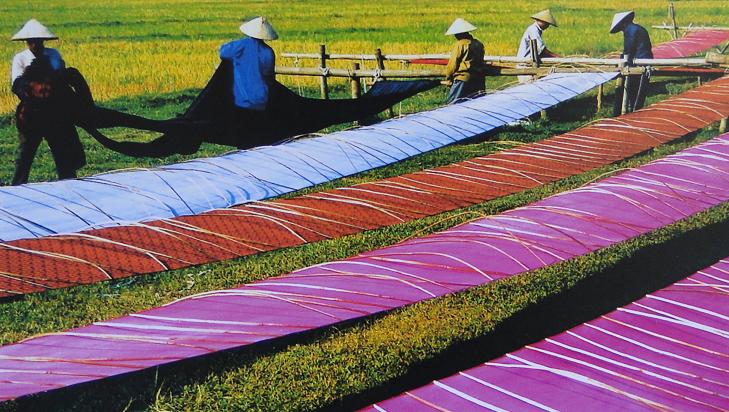 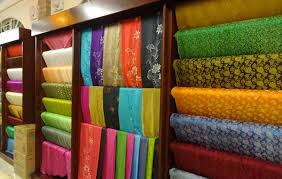 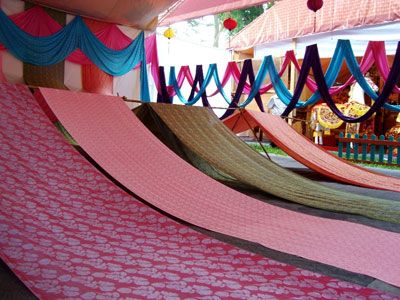 r
Lôa   ¹n phóc
§Òn voi phôc
v
r
§Òn  oi phôc
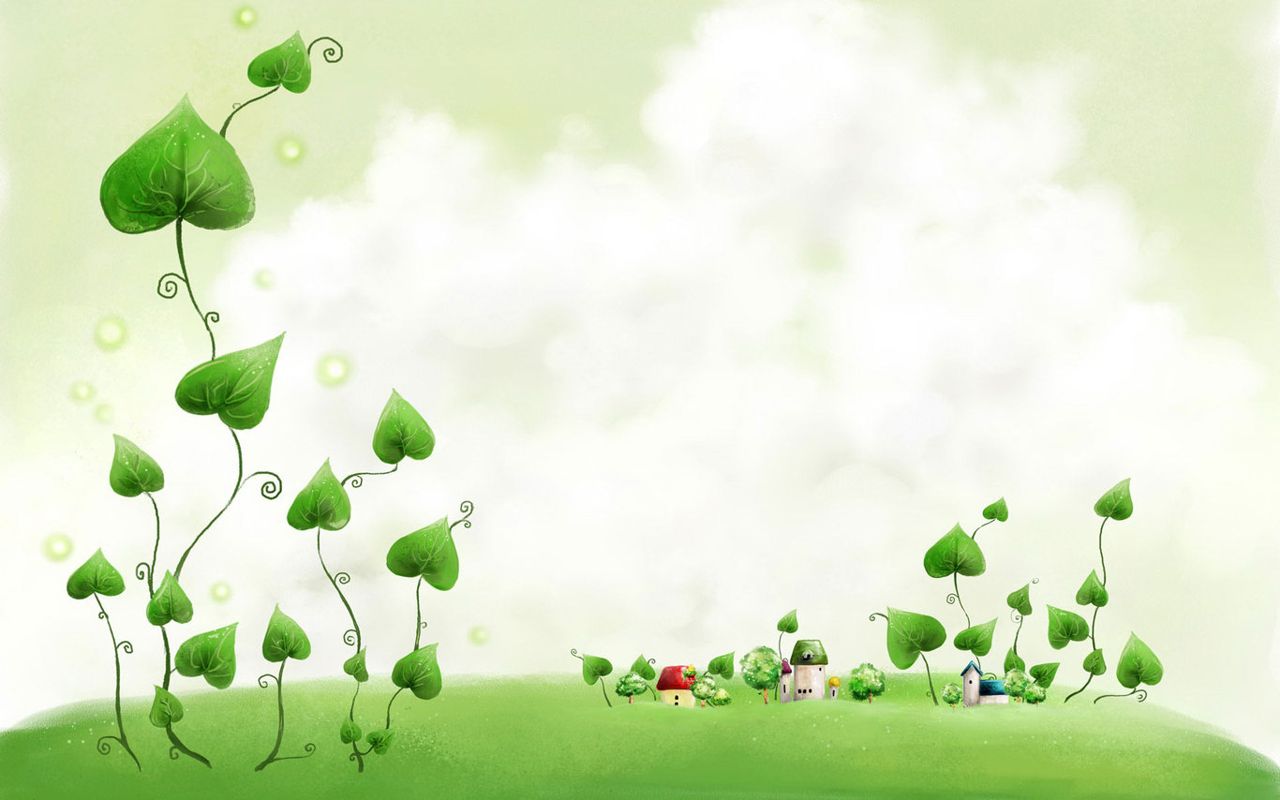 Xin ch©n thµnh c¶m ¬n